CS 121: Lecture 4Defining Computation: Circuits
Madhu Sudan
https://madhu.seas.Harvard.edu/courses/Fall2020
Book: https://introtcs.org
{
The whole staff (faster response): CS 121 Piazza
How to contact us
Only the course heads (slower):  cs121.fall2020.course.heads@gmail.com
Reminder
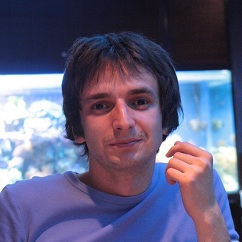 Homework 1 due Thursday!
CS 121.5: Sasha Golovnev on “circuit lower bounds” on Thursday.
Reminder: Sign up for active participation, Lectures 8-11. 
Other modes of participation: Sections+OH+Piazza!
TFs standing by!!
What
How
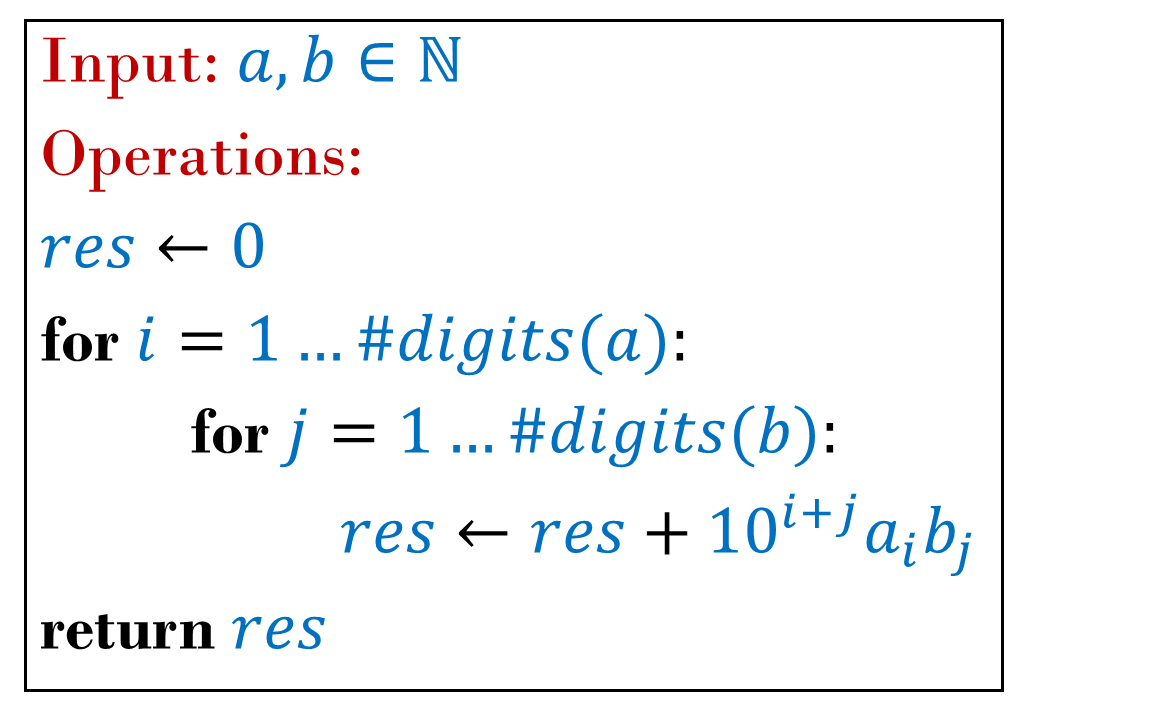 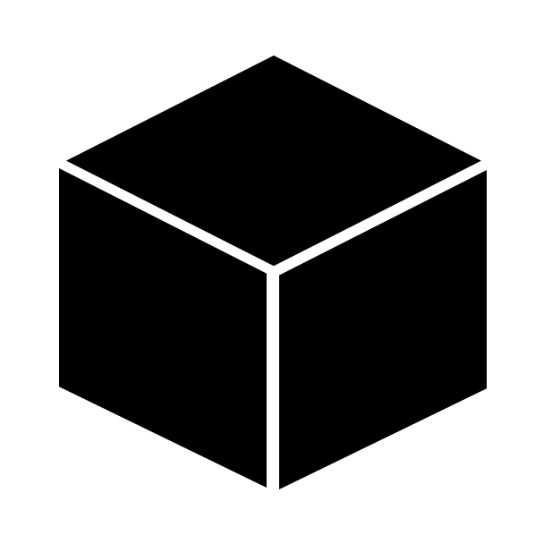 output
input
Function
Formula/Algorithm/Program/Circuit/..
How
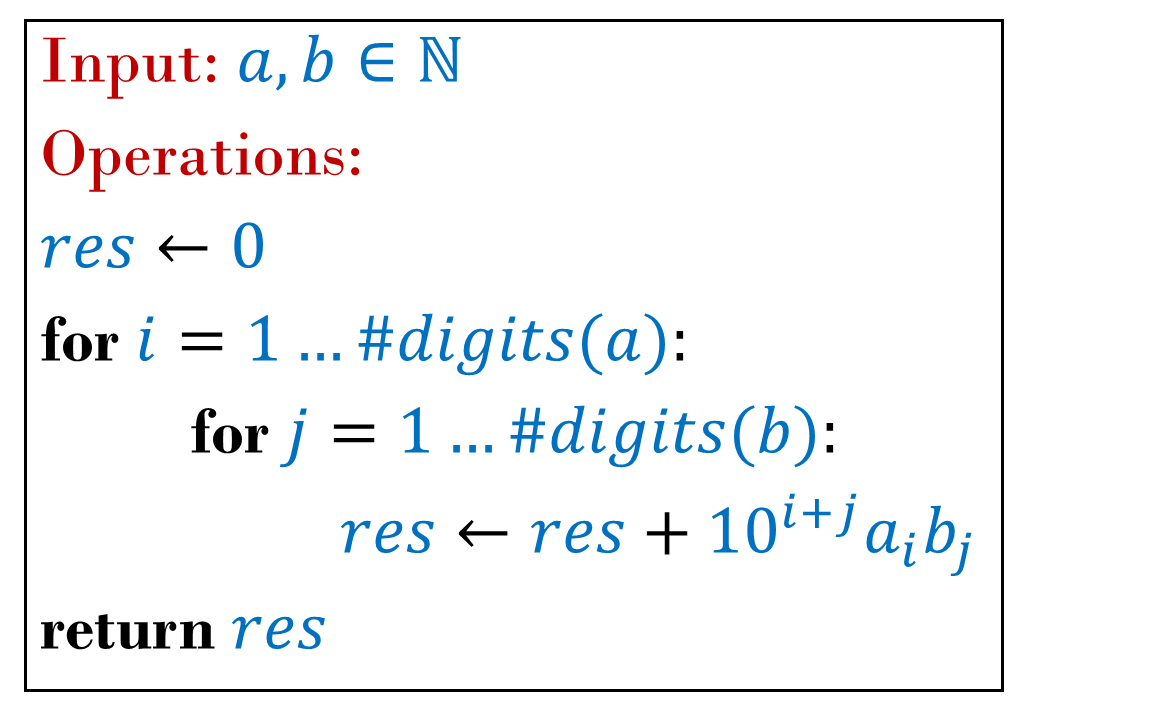 Formula/Algorithm/Program/Circuit/..
Example:
Today’s goals
Basic Operations
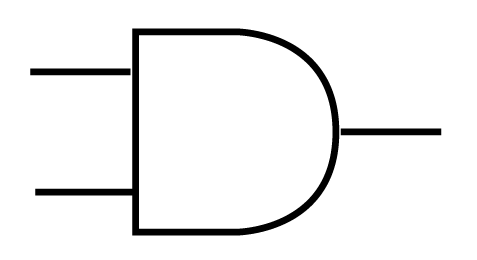 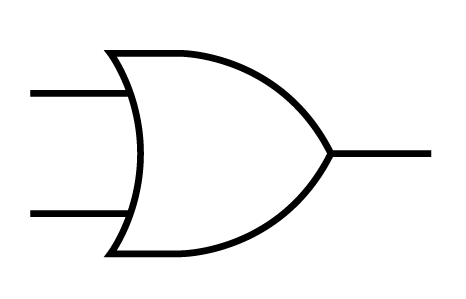 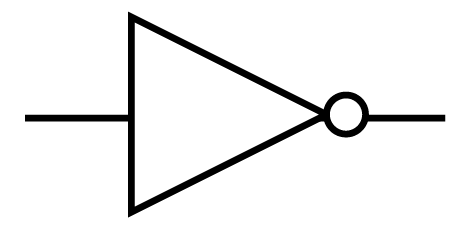 Continue on Jupyter
Circuit = Sequence of Basic Operations
Two equivalent ways of thinking:
As a graph
As a “straightline” program (no loops – simple sequence of instructions).
(AON)-Circuit Computing Majority
Circuit = Sequence of Basic Operations
Two equivalent ways of thinking:
As a graph
As a “straightline” program (no loops – simple sequence of instructions).
Exercise Break 1
NAND Operation
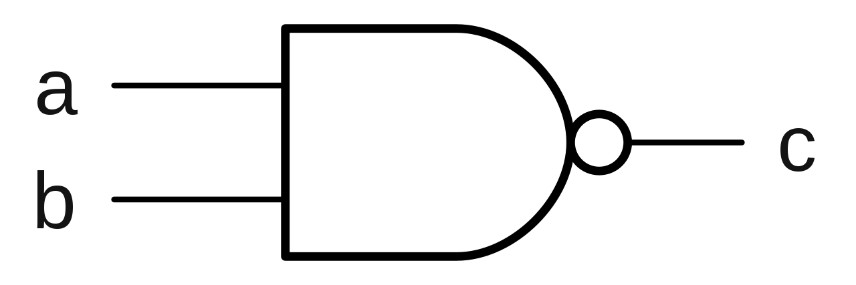 NAND Operation
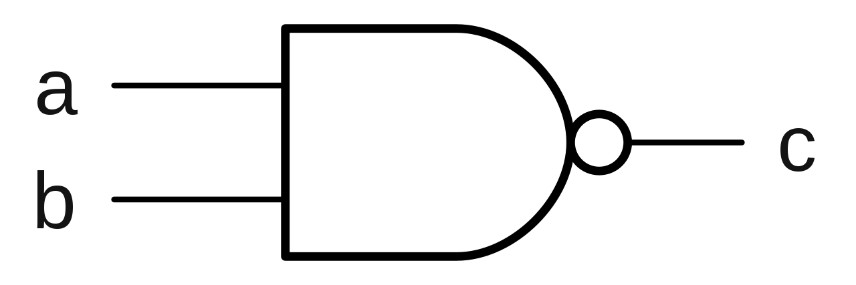 Exercise Break 2:
Exercise 1: Compute NOT, AND, OR using NAND
	(how many gates per operation?)

Exercise 2:  Compute NAND using AND, OR, NOT
	(how many gates per operation?)


Food for thought: 
Did you use all three gates in Exercise 2? If not what do you learn from this?
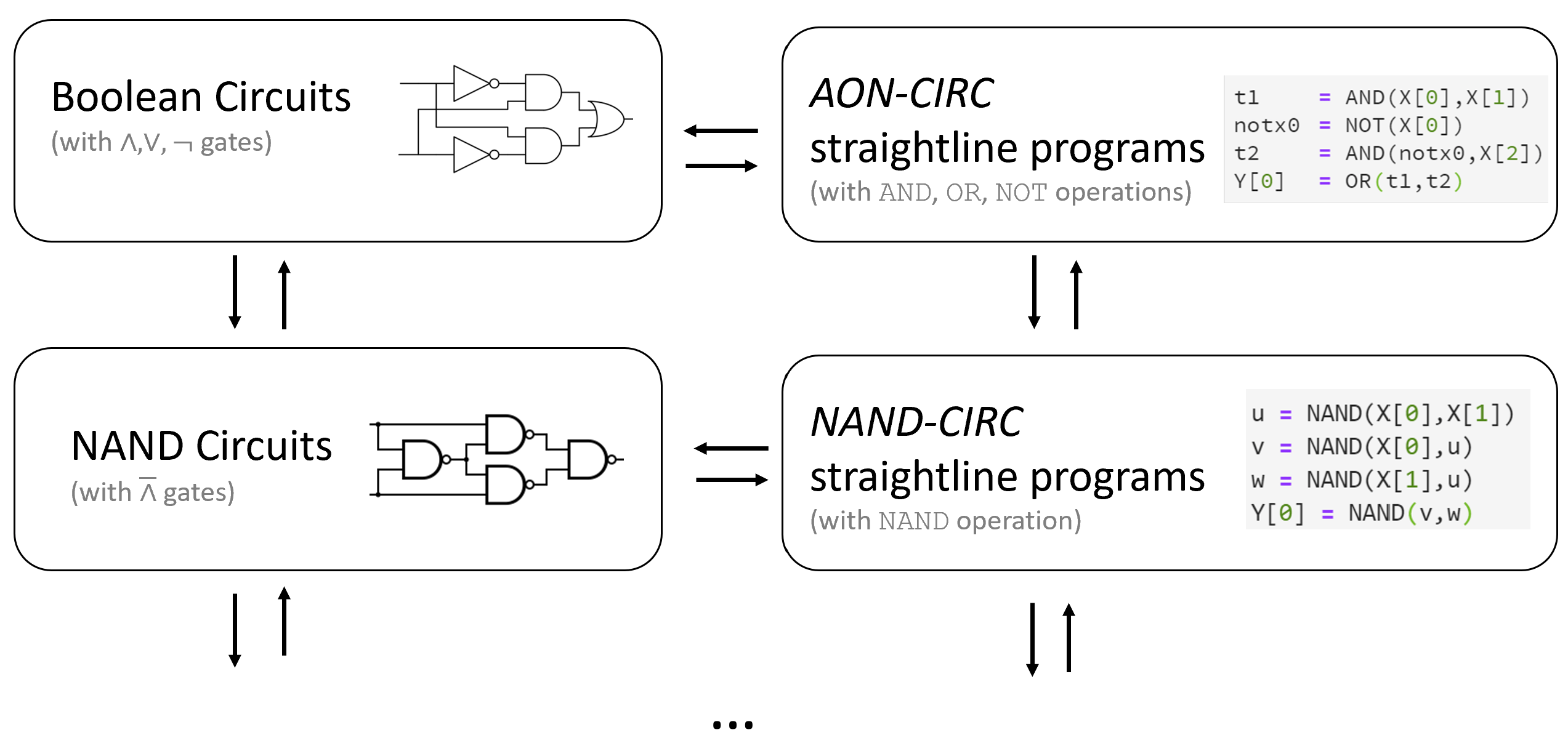 Universality-1
Universality-2
Summary:
Next Lecture